Fond Du Lac County – Q2 Report
From April 1 to June 30, 2025
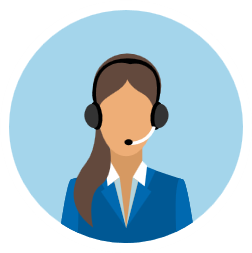 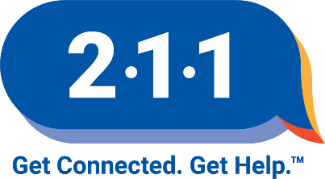 When you contact 211, you will be connected to localized information and referral 24/7 at no cost. Certified call specialists document callers’ needs  and help eliminate barriers by connecting people with services and resources in the community.
In this region, there are 104,154 residents. Converting contacts to a rate, there is one contact for every 334 residents.
11
5
301
During this quarter, 312 contacts were received for this region. Most contacts were live phone calls.
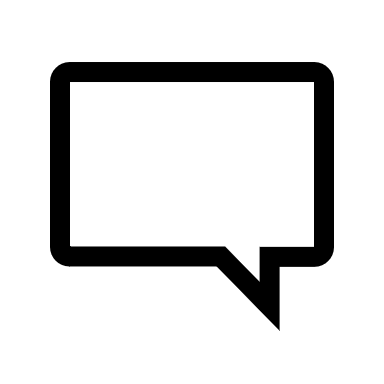 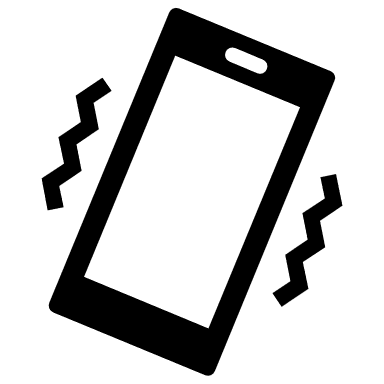 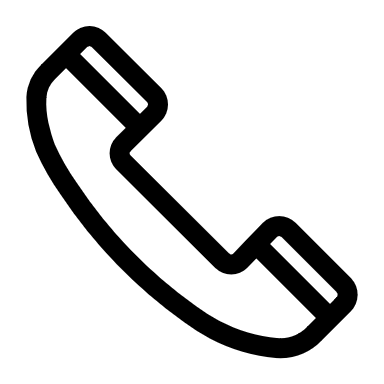 177 Clients gender unknown
143 Clients age unknown
119 Clients unknown
[Speaker Notes: (20-54) Adult 92 
(+55) Senior 47 
(13-19)  Youth 3 
(6-12) Minor 1]
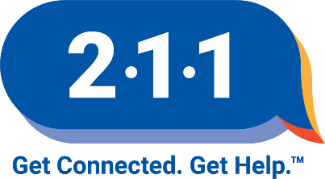 As a rate, there is 1 referral for every 136 residents.
From the 312 contacts during this quarter, 765 referrals were made.
Some requests do not receive a referral and are considered “Unmet Needs”. The most common among these are related to housing.
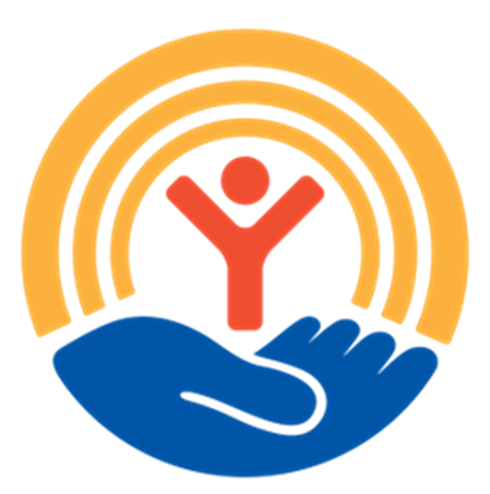 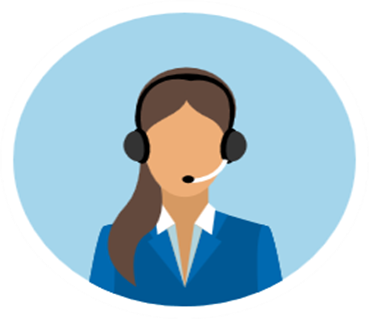 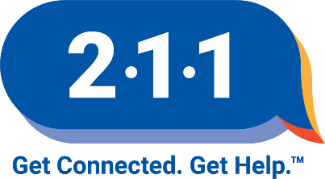 Q2 Snapshot:
98% of agencies in Fond du Lac County up-to-date
90% Service level 
5:25 minutes average call handling time
Survey Results
"I just wanted to thank you that 211, this was the first time I had to call someone for food, thank you again.“
"The woman that helped me was very thorough, she texted me several places I could try for help, and didn't make me feel like the scum of the earth, she treated me like a normal person. Thank you.“
"Thank you very much for your help and I will recommend. Very polite, very courteous.“
"Very nice, very good, very friendly."